তোমরা কেমন আছ?
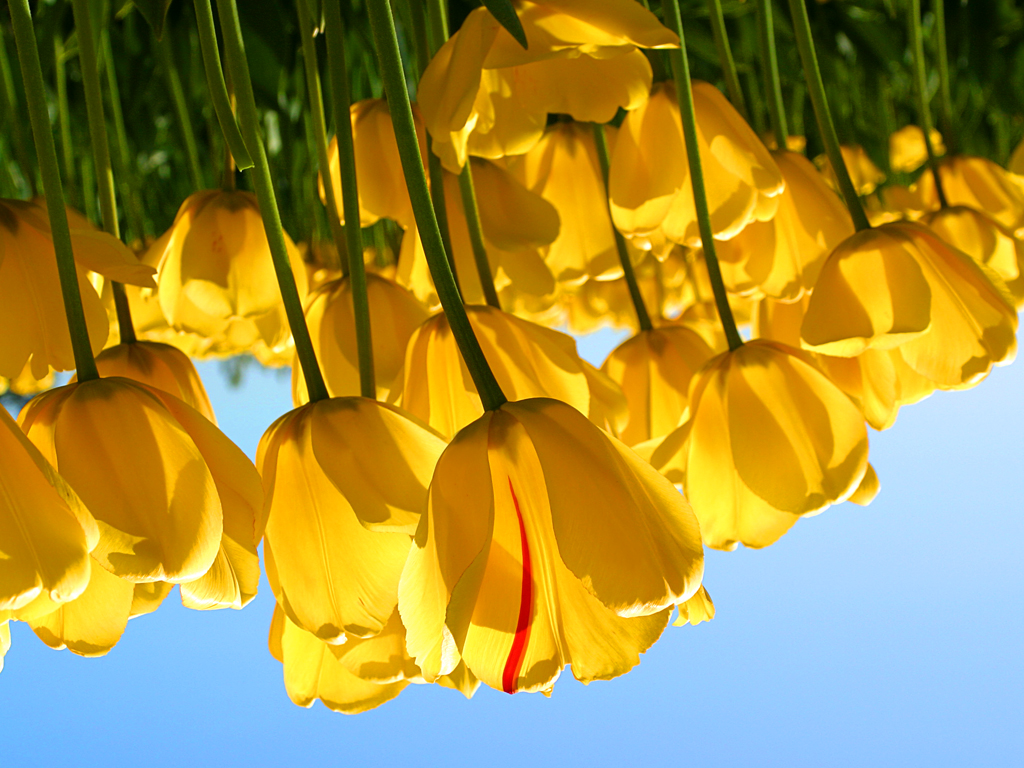 নাজমা মোমতাহিনাসহকারি শিক্ষকসরাতি হোছাইনিয়া দাখিল মাদ্রাসাশিক্ষকপ
এগুলো কিসের ছবি?
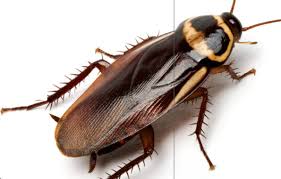 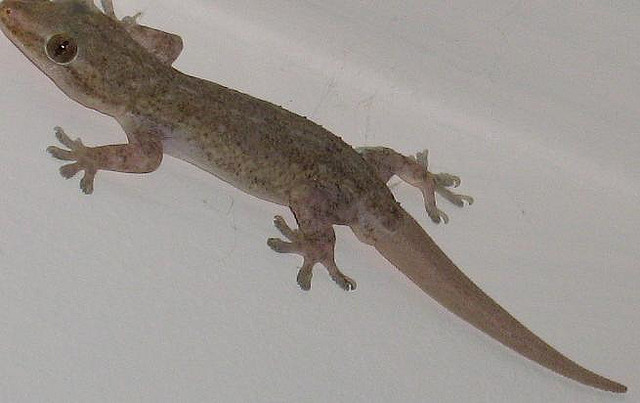 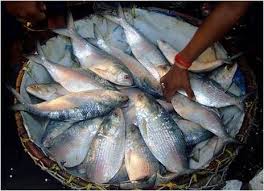 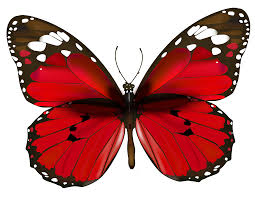 অধ্যায়-১বিষয়-প্রাণি জগতের শ্রেণিবিন্যাস
শিখন ফল
এ অধ্যায় পাঠ শেষে শিক্ষার্থীরা
০অমেরোদন্ডী প্রানীর শ্রেনীবিন্যাস করতে পারবে ।
০মেরোদন্ডী প্রানীর শ্রেনীবিন্যাস করতে পারবে ।
০জীব জগতের শ্রেনীবিন্যাসের প্রয়োজনীয়তা ব্যাখ্যা করতে পারবে ।
উপস্থাপন
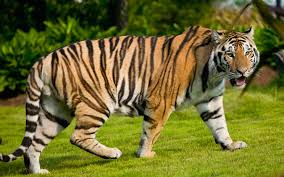 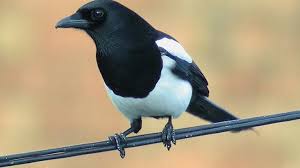 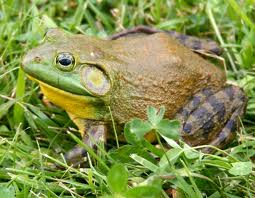 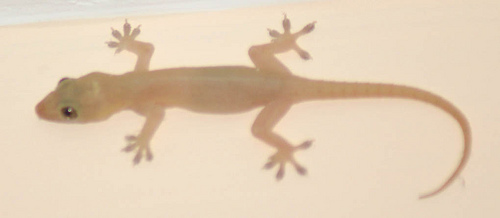 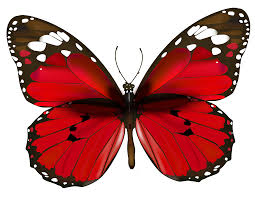 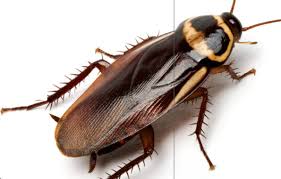 মূল্যায়ন
১.প্রানী জগতকে কয়ভাগে ভাগ করা হয়েছে?
২.মেরোদন্ডী ও অমেরোদন্ডী প্রানীর ছক তৈরী কর ।
বাড়ির কাজ
শ্রেনী বিন্যাস কি?
প্রানী জগতের শ্রেনীবিন্যাস বণনা কর ।
ভাল থেকো,আবার দেখা হবে।